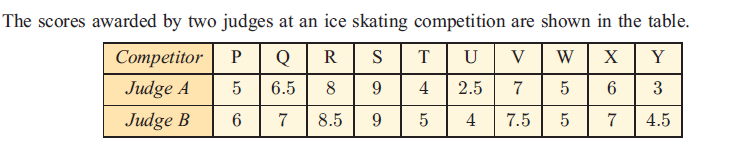 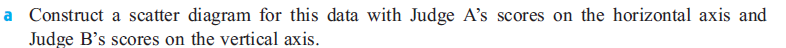 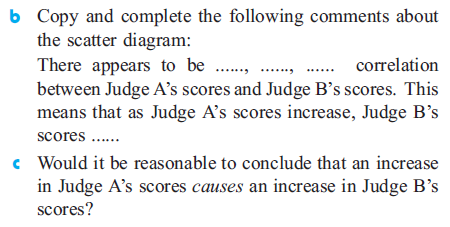 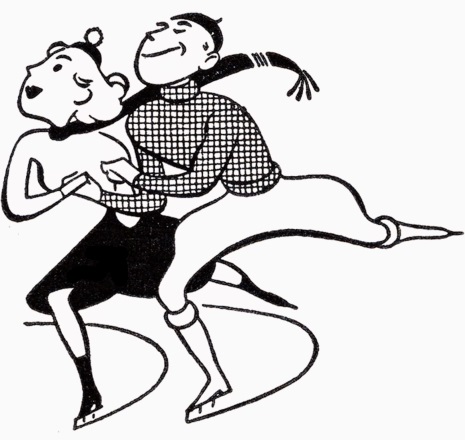 Learning intentions: 
Today I will learn to…
Define and use Pearson’s correlation coefficient
 
Success Criteria: 
I will know I am successful when I can…
 
Approaches to Learning:
Communication Skills
In the previous lesson, we began to classify the strength of the correlation between two variables as strong, moderate, or weak.
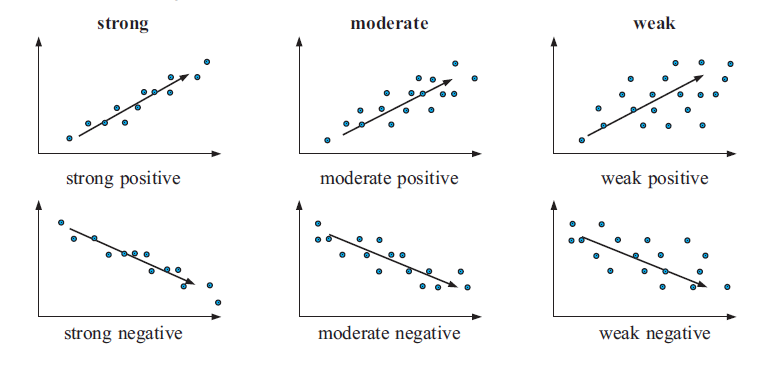 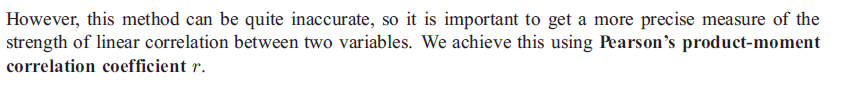 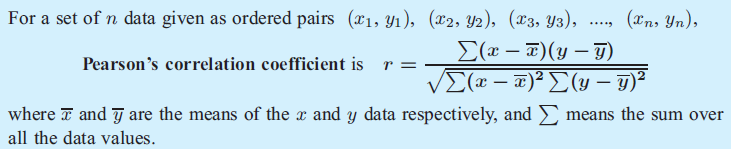 The sign of r indicates the direction of the correlation.
The size of r indicates the strength of the correlation.
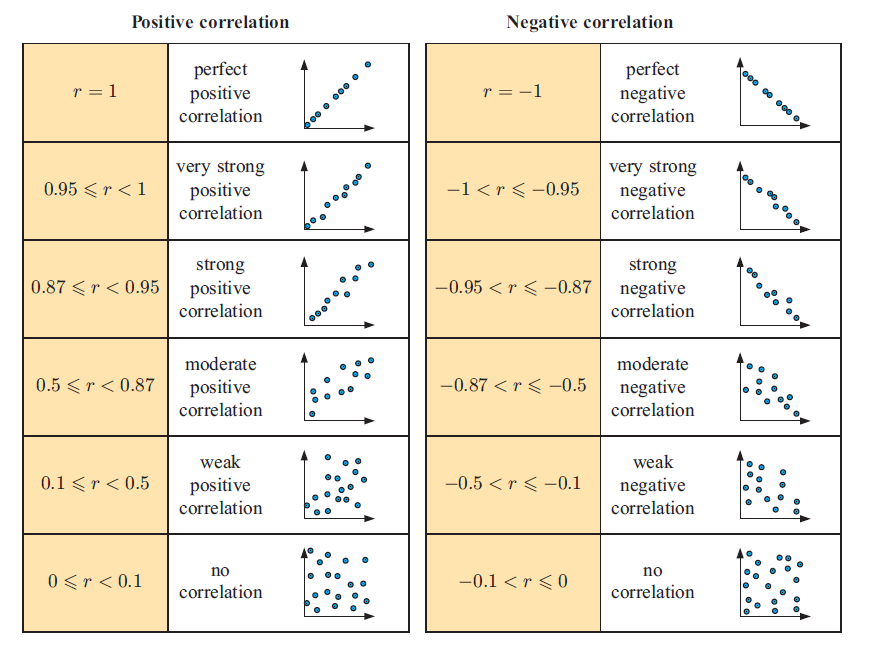 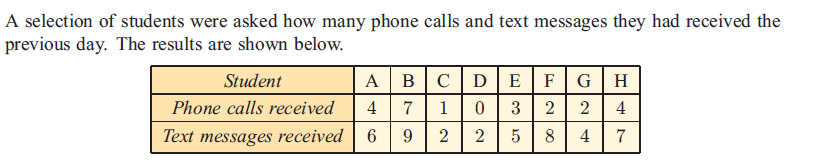 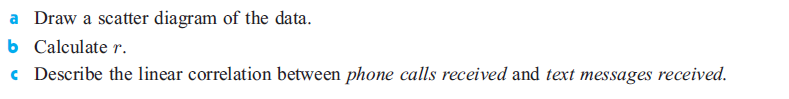 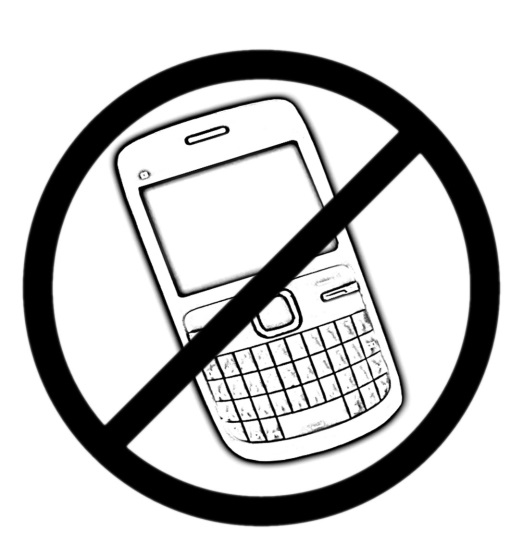